Budget Boot camp module 1:The state Budget Process
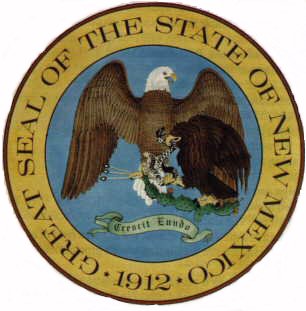 Dr. Andrew Miner, DPA
Acting Deputy Director, State Budget Division
andrew.miner@state.nm.us, 827-3812
Course overview
Targeted for new budget analysts, but everyone wishing to increase their knowledge of state budgeting in New Mexico is welcome
State Budget Process – Lots of background and context to establish the environment in which budget analysts do their jobs
Budget Management Documents – Authority and types of budget adjustments, nonrecurring appropriations, demonstrations of how to submit
The SHARE System – Explanation and demonstrations of creating budget journals and running useful reports, and applications for these
Budgeting History and Scholarship – How has public budgeting changed over time, how does budgeting differ across states, what influences the budget process?
SBD holds separate trainings for budget request and operating budget submission – won’t get into many details here.  Also, new budget system training starting in late June.
Please type your questions in chat – we have plenty of time.  Please make sure video and mic are off
Good idea to abbreviation meanings the first time you see them.
2
Introduction to the state budget division
SBD is the Governor’s/Executive Budget Office, part of the Department of Finance and Administration (DFA)
Provide budget and policy information, analysis, and recommendations to Executive Branch leadership (i.e. DFA management, Governor’s Office, agency heads) 
Executive budget recommendation
Testify at budget hearings
Fiscal impact reports and policy recommendations for legislation
Manage state budget activities throughout the fiscal year
Approve Operating Budget submissions
Process Budget Adjustment Requests and other documents
Review proposed HR actions and contracts for budget soundness
Promote efficiency in government operations and effective use of taxpayer dollars
Direct performance management process in collaboration with Legislative Finance Committee
Only the SBD Director is appointed, all other staff are classified
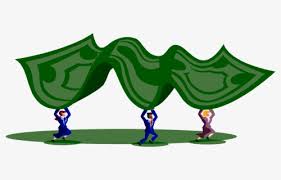 3
State Budget Division – June 2021
Cinthia Martinez 
Acting Division Director/DFA Deputy Secretary
Capital Outlay Bureau
Wesley Billingsley, Director
Andrew Miner
Acting Deputy Director/Economic and Natural Resources Lead
Tonantzin Roybal
Executive Capital  Analyst
Ryan Serrano
Executive Capital Analyst
Michael Regensberg
Human Services and Public Safety Team Lead
Cyndi Montoya
Principal Analyst
Sarah Delarosa
Office Manager
Nicole Macias 
Principal Analyst
Meribeth Densmore
Health and Justice Team Lead
Vacant
Office Manager
Simon Miller
Principal Analyst
Brian Chavez
Senior Analyst
Jeremy Perea
Senior Analyst
Diego Jimenez
Senior Analyst
Donna Rivera
Senior Analyst
Vacant
Senior Analyst 
(K-12 Education)
Other state budget actors
DFA Financial Control Division
Process general fund allotments
Work with SBD and agencies to resolve budget and accounting issues
Governor’s Office and Cabinet Directors
Work with SBD and agencies to address Executive budget priorities
Legislative Finance Committee
Legislature’s budget office – also produce a budget recommendation
Review agency budget activities (including BARs) and performance
Other legislative committees – House Appropriations and Finance (HAFC), Senate Finance (SFC), Legislative Education Study Committee (LESC)
Consensus Revenue Estimation Group (CREG) – DFA, LFC, TRD, and DOT economists
Outside of state government – Advocacy groups, schools, local governments, etc.
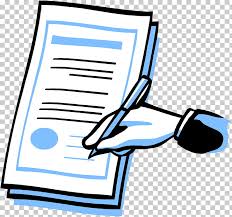 5
The state budget Cycle
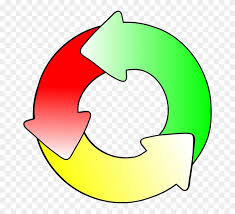 July/August: Appropriation request preparation by agencies (due Sept. 1 by statute)
SBD and Governor’s Office may meet with agencies to discuss budget needs and executive priorities
SBD and LFC may issue budget guidelines to agencies
SBD provides training and instructions, facilitates BRS and PBB system use, troubleshoots technical problems and otherwise assists as needed
September – December: SBD and LFC prepare budget recommendations
LFC holds fall budget hearings for all agencies, discuss their requests
Review submissions for technical accuracy, request more info from agencies, meet as needed
Finalize and publish recommendations according to executive (SBD) and legislative (LFC) priorities in early January
New Mexico is one of only a few states where the executive and legislative branches release concurrent budget recommendations 
October: Agencies request nonrecurring appropriations, Section 4 special language, and budget adjustment authority language for incorporation into executive and LFC recommendations
6
The state budget cycle
January – March: Legislative session, passage of the General Appropriations Act (GAA)
Alternate 60 day (odd years) and 30 day (even years) sessions
Budget hearings at House Appropriations and Finance Committee (HAFC) – Committee adopts LFC or executive recommendation or requests reconciliation
Concurrently – SFC holds informational budget hearings with selected agencies
House passes budget bill (usually HB2) and moves to Senate
Executive agencies work with SBD to submit Senate amendment requests, non-Executive branch agencies may request amendments independently
Once budget passes Senate and concurred in House, SBD and Governor’s Office work together to draft line-item vetoes.   Generally, governor may veto appropriations or language, but may not change appropriations or create new language through deletion
April: agencies prepare operating budget (due May 1 by statute)
SBD issues guidelines based on enacted budget and provides training, assists as needed
May begin to budget nonrecurring appropriations as authorized in budget bill
May/June: SBD reviews operating budget submissions for accuracy, prepares and posts budget journals in SHARE by July 1 for use in new FY
7
Structure of the state budget: organization Hierarchy
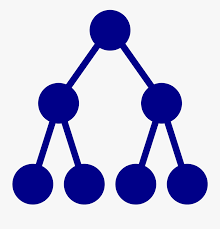 Business Unit (BU) – state agency 
5 digit code in SHARE, often shortened to first 3 digits
First number refers to functional group of agencies
Program code (P-code) – highest division of agency
Small agencies only have one P-code, but must have one
Budget is appropriated by the legislature at P-code level
4 digit code in SHARE (Pxxx), found in Department field
Usually correspond to Divisions in an agency, but some exceptions
8
Structure of the state budget: organization Hierarchy
Fund
Accounts within agencies that receive revenues and register expenditures
Every agency has at least one unique fund, some agencies have many
Funds can have budget in multiple P-codes, revenue and expenditure categories
Some funds are established in statute and have strictly defined revenues and expenditures
Legislature does not directly appropriate by fund, but agencies must establish budget in funds, which should roll up to their total appropriated budget
5 digit code in SHARE (Fund field), generally first 3 digits denote a high level fund, with last 2 digits (if not zeroes) denoting a lower level sub-fund
9
Structure of the state budget: organization Hierarchy
10 digit department code (1200000000)
Optional: Used by larger agencies to budget by subdivisions of P-codes such as bureaus, units, offices
SBD does not control – but department-level budgets must roll up to P-code
Z-code (ZE5011)
Used to budget nonrecurring (one-time) appropriations
Created every year after passage of budget bill
Also found in department field in SHARE
A-code (A020074)
Used to budget capital projects, regulated by DFA’s Capital Outlay Bureau
Also found in department field
Larger agencies may further divide their budgets through such fields as subaccounts or reporting categories as needed
10
Structure of the state budget: Revenue categories
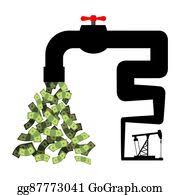 General Fund (GF). Revenue code 499105
State income collected from various sales and income taxes.
Most strictly controlled and appropriated by legislature. Cannot increase during the fiscal year.
Distributed to agencies by FCD generally in 1/12 allotments
“New money”: increased projected GF revenue over previous year estimated by CREG.  How to spend it is the subject of intense debate during budget formulation in the legislative session.
Other State Funds (OSF)
Recurring revenue agencies receive from permits, fees, leases, interest income, etc.
Agencies have limited authority to increase budget during FY through BARs
Many different revenue codes such as Interest on Investments (441201) or Land – Rental or Lease (442103)
Fund Balance
Nonrecurring OSF revenue (amounts sitting in agency special revenue funds)
Appropriated as part of OSF total in the budget bill, but budgeted separately in SHARE 
Budgeted with equity codes such as 325900 (restricted fund balance) or 328900 (unassigned fund balance)
11
Structure of the state budget: Revenue categories
Transfer Revenue
Transfers received from various sources – another state agency, another program in same agency, or outside entity
Reciprocal transfers
Money received to perform a service, generally established through an MOU, grant, etc.  Expended as 300 or 400 expense
451909: transfer revenue code if money was originally federal
425909: transfer revenue code for all other original funding sources
Nonreciprocal transfers
Money received with “no strings attached,” directed transfers by legislature or within agency, often from a segregated special revenue fund to an operating fund
499905: revenue received from another state agency
499906: revenue received from within the same agency
Nonreciprocal transfer revenue must balance to a 500 category transfer expenditure (eliminates double accounting)
Limited authority to increase during FY, similar to OSF
Federal Funds – most common revenue code 451903 (direct grant)
Money received from the federal government through grants or other funding distributions
Amounts are listed in the budget bill but those within agencies’ operating budgets are technically not appropriated by the legislature
Broad authority to increase during FY if agency can show new funds have been awarded
12
Structure of the state budget: Expenditure categories
Appropriated and budgeted by 3-digit category total; agencies spend by 6-digit line items within each category
Budget actuals and requested amounts are reported with 6-digit codes to aid in budget planning and recommendations
Personal Services and Employee Benefits (PSEB – 200s)
Costs associated with salaries, employer share of benefits such as insurance and retirement contributions, and costs such as unemployment and workers’ compensation
520300: Permanent Full-Time Salaries
521100: Employer Group Insurance Costs
Contracts (300s)
Contract expenses for services performed by various entities – private firms, nonprofits, other agencies
535200: Professional Services Contracts
535400: Agency Audit Contract (dictated by schedule)
13
Structure of the state budget: Expenditure categories
Other Costs (400s)
Basically everything else – travel, utilities, supplies, grants, maintenance, etc.
Some are fixed costs determined by rate schedules issued by GSD and DoIT



Other Financing Uses (500s)
Nonreciprocal transfers to other agencies, within agency, or to a component unit
555100: Transfer to another agency
555106: Transfer within the same agency (to another fund / P-code)
555200: Transfer to a component unit of the state (not budgeted in SHARE – universities)
Recipient should recognize as transfer revenue
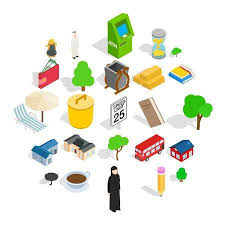 14
STRUCTURE of the state budget: FTE and Personnel costs (200s)
Types of Full-Time Equivalent (FTE) Positions
Permanent (salary line 520300 for full-time, 520400 for part-time): Funding source is stable, not going away, such as general fund or permanent special revenue funds
Term (salary line 520200): funded by other sources that may go away from year to year such as federal grants, need to be reauthorized every year based on available budget
Temporary (salary line 520500: Positions for fixed period of time (6 months – 1 year), are generally not eligible for all benefits 
Exempt (salary line 520100: Appointed or elected positions not part of the classified civil service.  Do receive benefits, generally grouped with perm positions for FTE counts
FTE totals are no longer listed in the budget bill but agencies do report them and need to request creation of new positions (except temporary) through budget process
15
STRUCTURE of the state budget: FTE and Personnel costs (200s)
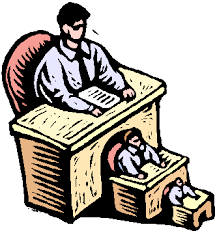 Certain line item costs are formula-driven and determined by salary costs
521200: Retirement (employer pension contributions)
521300: FICA
521700: Retiree Healthcare 
521100: Employer insurance costs.  Determined by employee insurance plans (single, family, etc.) and salary levels (employees with higher salaries pay a higher percentage of insurance costs)
Vacancy rates
Most agencies should not budget full cost of personnel and benefits for all authorized FTE due to number of vacant positions and turnover
Apply a reasonable vacancy rate based on past and current trends to more accurately reflect personnel costs.   Apply to salary and related benefit lines.
Apply 10% vacancy rate = budget 90% of total projected personnel costs
16
Division of the new Mexico state budget
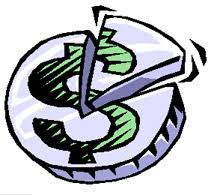 17
The General appropriations act (Gaa, HB2)
Good idea to have 3 GAAs always available: last year, current year, and next year (once passed)
Sections 1-3: Standard front material, definitions, general provisions, BAR authority for federal increases and other grants 
Section 4
Every agency’s recurring operating budget by program, broken out by funding source and expenditure category.  Dollars truncated to thousands with one decimal point (75.9 = $75,900)
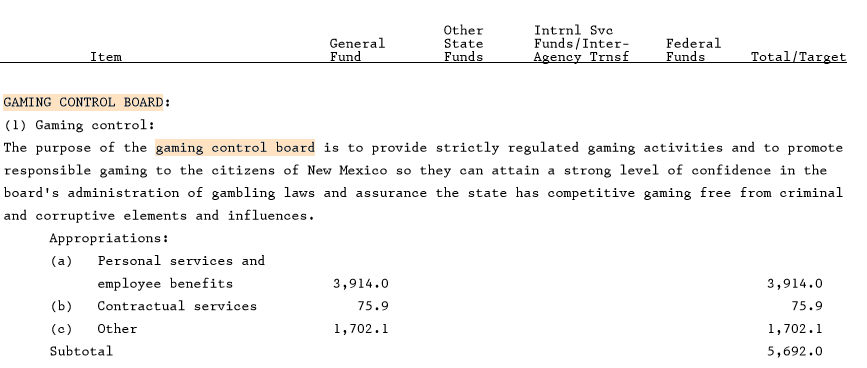 18
The General appropriations act (Gaa, HB2)
Section 4, continued
Language may be included to identify source of transferred funds, earmark specific funding, or otherwise stipulate use of funds or powers of the agency




Subset of agency/program’s performance measures and approved targets
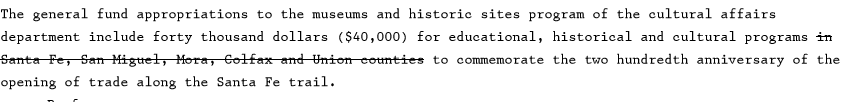 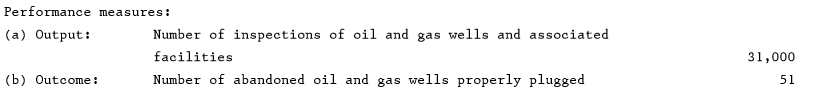 19
The general appropriations act (Gaa, HB2)
Nonrecurring budget sections (one-time funding)
Section 5: Special appropriations generally valid during remainder of current FY and all of next FY.  Language details specific purpose, funding in appropriate column. 




Section 6: Supplemental and deficiency appropriations generally valid during remainder of current FY (deficiencies fix holes in previous FYs)
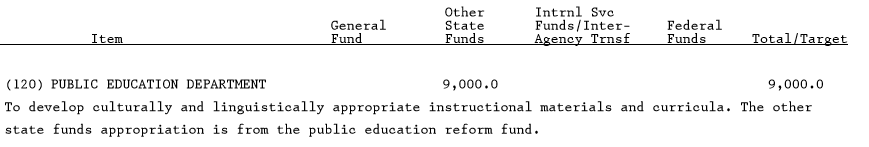 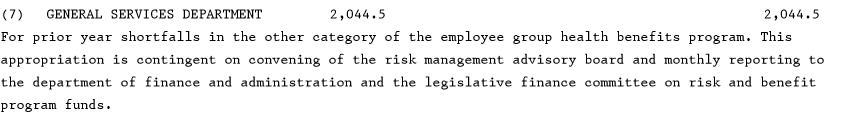 20
The general appropriations act (Gaa, HB2)
Nonrecurring budget sections, continued 
Section 7: IT project appropriations generally valid for remainder of current FY and 2 more years.  Usually funded by computer systems enhancement fund (revenue from GF).  Funds can’t be budgeted/expended until released by Project Certification Committee (PCC)



Appropriations from these sections may be reauthorized through language if not all funding has been spent in allotted period.


Agencies are generally free to budget these appropriations across expenditure categories at their discretion to acoomplish the purpose of the appropriation.
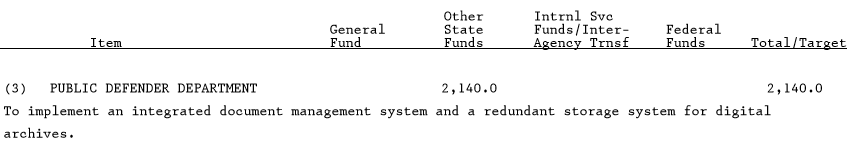 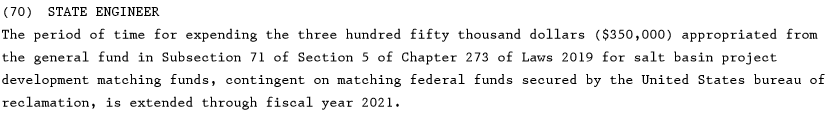 21
The general appropriations act (gaa, HB2)
Compensation Section (when included - often Section 8)
Contains different appropriations of general fund to provide salary and/or benefit increases to state employees
May stipulate different percent raises for different groups of employees
Agencies may increase other funding sources to pay for increased costs as well
Usually appropriated to DFA, agencies budget as transfers first year, rolled into base budget in future years
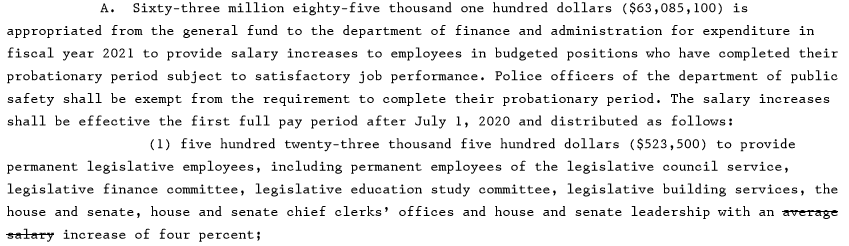 22
The general appropriations act (gaa)
Budget Adjustment Request (BAR) Language sections (generally follow all appropriations)
1st section: additional BAR authority specific to certain agencies for remainder of current FY
2nd section: general BAR authority for all agencies and agency-specific authority for next FY
Will be detailed further in Module 2


Transfers section 
General fund transfers to certain agencies and/or funds, generally not viewed as appropriations to expend the money
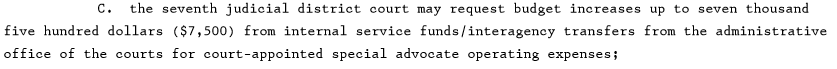 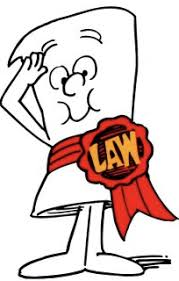 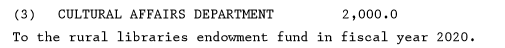 23
How to cite the GAA and other legislation
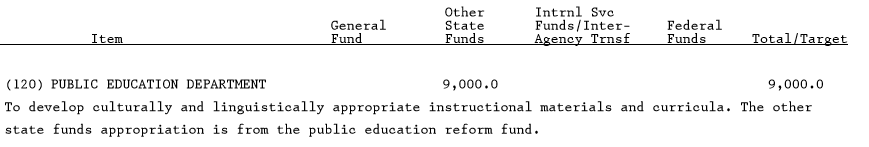 Laws 2020, 2nd Session, Chapter 83, Section 5, Item 120
Session is by election cycles, not year.  Odd year = 1st session, even year = 2nd session
“Session” implies regular session, otherwise “1st Special Session”
Every bill receives a chapter number after signed, use this instead of bill number
Appropriations may be created in bills other than HB2 (usually one-time), use correct chapter number from corresponding bill when budgeting that appropriation
2021 “junior budget bill” (SB 377), Laws 2021, 1st Session, Chapter 140: Contains numerous appropriations for many state agencies, first half nonrecurring, 2nd half recurring
Language may be identified by subsection in parentheses, such as Section 3 (I)
FY22 GAA: Laws 2021, 1st Session, Chapter 137
24
Interpreting language in the GAA
At times the GAA can include language that can be difficult for agencies to interpret, especially regarding how certain funding should be used
Section 4 appropriation language or language directing how nonrecurring appropriations should be used
Who should agencies contact if they need assistance in this regard?
It is the State Budget Division’s job to implement the GAA and they should be agencies’ first point of contact.   SBD will have info on executive initiatives in the GAA.
LFC can provide information on legislative initiatives in the GAA.  Please coordinate w/ SBD.
FCD can provide guidance on accounting-related language.
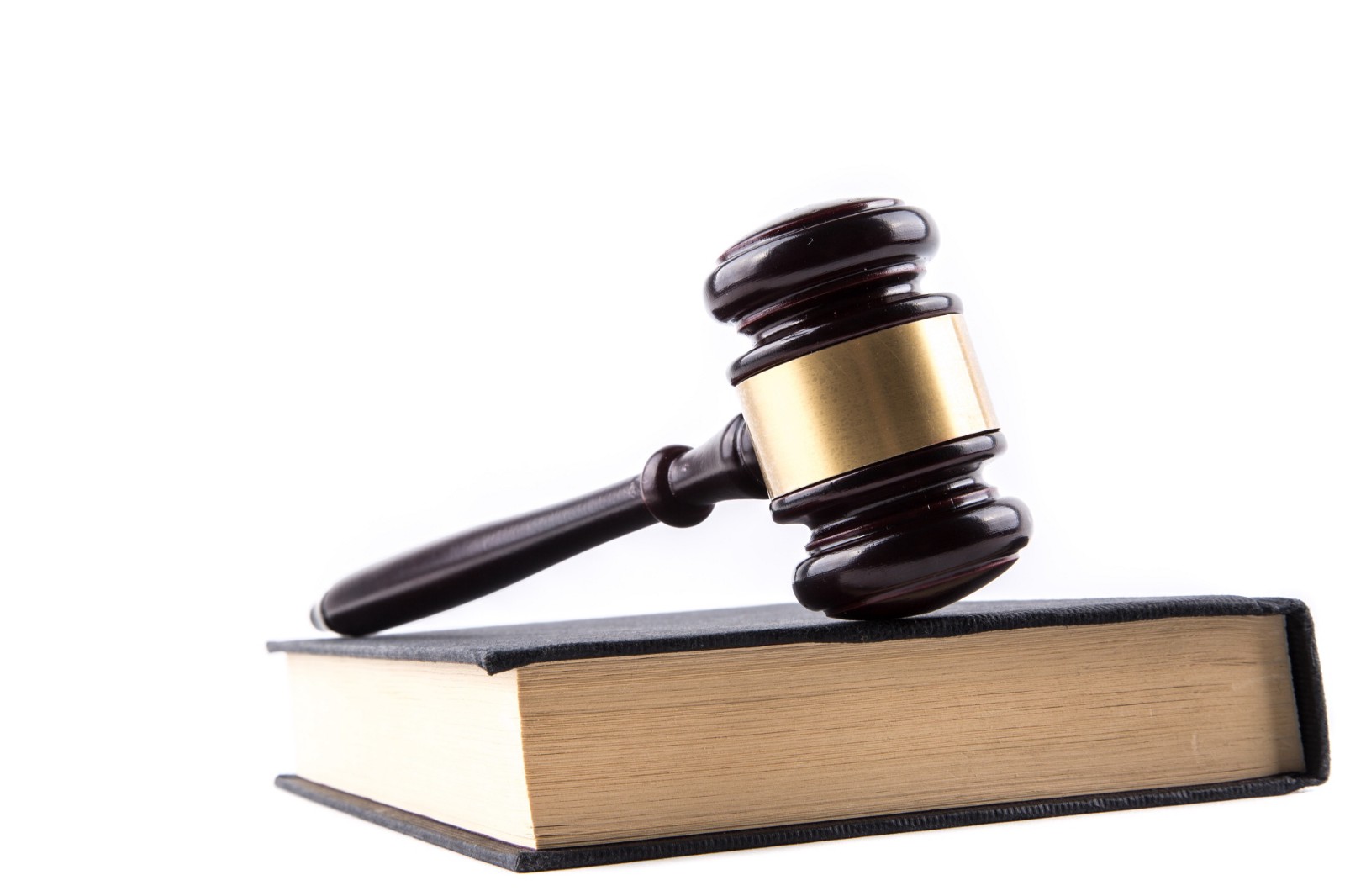 25
New Mexico statutes
NM OneSource Statute Lookup: https://nmonesource.com/nmos/en/nav.do
Enter search terms (citation or keyword) and click result from dropdown
State Budget Statutes: 6-3-1 through 6-3-25 NMSA 1978
Special Revenue Fund Statutes
Important to know statutes detailing sources, eligible uses, and managerial authority (ability to increase budget) associated with each of your agency’s special revenue funds
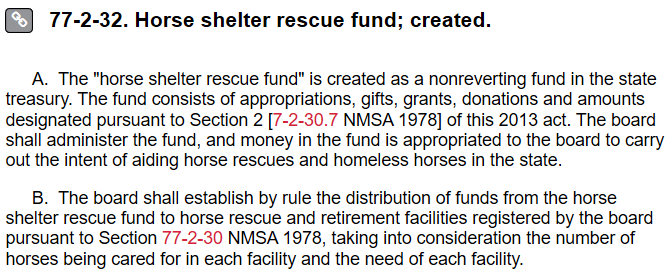 26
The accountability in government act (AGA): 6-3A-1 through 6-3A-10 NMSA 1978
Establishes performance measure process for each agency in order to connect budget with agency performance 
Each performance measure has a type (output, explanatory, etc.) and a target, with numerical data that can be consistently measured and tracked from year to year
Data is used by LFC to create agency report cards for public and legislative use (frequently used during legislative session hearings)
AGA establishes process to revise measures, set targets, and report data each year
Some agencies have separate performance staff, others have budget staff perform this role – consult your management team
27
Performance measure cycle
June 15: SBD issues guidelines to agencies to request changes to their measures for the next budget cycle year (June 2019: changes for FY21)
July 15: Agencies submit requested changes to SBD and LFC 
“Key” agencies must also identify which measures they will report on quarterly in the current FY
July/August: Agencies, SBD and LFC meet as needed to collaborate on requested changes and strive to come to consensus
August 15: SBD issues final approved measures to agencies, incorporates changes into performance measure system
Sept. 1: Agencies include requested targets for approved measures as part of their budget request. 
Legislative session: SBD and LFC analysts meet to discuss their target recommendations and strive to come to consensus
Select measures and targets included in GAA
Useful websites
State Budget Division: http://www.nmdfa.state.nm.us/Budget_Division.aspx
Executive Budget Recommendation
Appropriation Request Instructions and Forms
Operating Budget Submission Instructions and Forms
Budget Adjustment Request Instructions and Forms
Performance Based Budgeting Instructions and Forms
Legislative Finance Committee: https://nmlegis.gov/Entity/LFC/Default
Session Publications: Appropriation Recommendations, Policy and Performance Analysis
Evaluation Unit Publications (performance and program reviews)
Finance Facts and other reference material
Legislature: https://nmlegis.gov/
Bill Finder
Committee Schedules and Agendas
Webcasts
29
End of module 1 – the state budget process
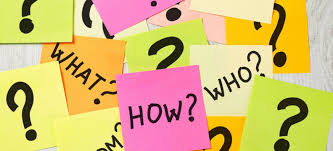 30